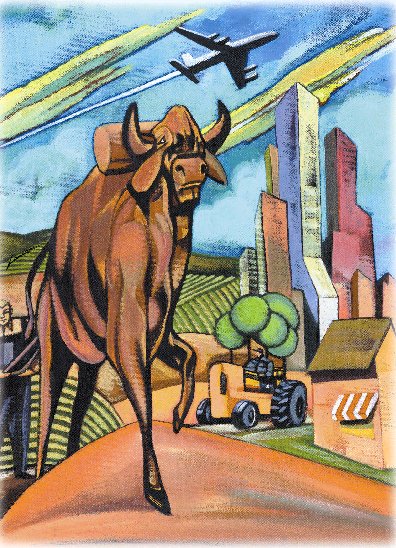 Atvinnuleysi
22. kafli
Tegundir atvinnuleysis
Atvinnuleysisvandanum er venjulega skipt í tvo flokka
Langtímavandi
 Eðlilegt atvinnuleysi
Skammtímavandi 
 Sveiflubundið atvinnuleysi
Eðlilegt atvinnuleysi
Eðlilegt (eða náttúrulegt) atvinnuleysi er þrálátt og hverfur ekki af sjálfu sér, jafnvel ekki til langs tíma litið 
Það er atvinnuleysi sem á sér eðlilegar skýringar og eðlilegt er því að gera ráð fyrir
Sveiflubundið atvinnuleysi
Sveiflubundið atvinnuleysi er atvinnuleysi sem fylgir hagsveiflunni frá ári til árs og sveiflast í kringum eðlilegt atvinnuleysi 
 Lítið í uppsveiflum
 Mikið í niðursveiflum 
Frávik frá eðlilegu atvinnuleysi
Að lýsa atvinnuleysi
Þrjár spurningar
Hvernig er atvinnuleysi mælt?
Hvernig á að túlka tölur um atvinnuleysi?
Hversu lengi varir atvinnuleysi yfirleitt?
Hvernig er atvinnuleysi mælt?
Byggt á viðtalskönnunum, fulltíða fólki (yfir 16 ára aldri) er skipað í þrjá flokka:
 Starfandi
 Atvinnulausir
 Óskráðir, utan mannaflans
Hvernig er atvinnuleysi mælt?
Einstaklingur er starfandi ef hann eða hún hefur eytt mestum hluta vikunnar sem leið í launaðri vinnu
Hvernig er atvinnuleysi mælt?
Einstaklingur er atvinnulaus ef hann eða hún 
 hefur misst starfið sitt 
 hefur verið að leita sér að vinnu s.l. fjórar vikur 
 er tilbúinn að byrja að vinna innan tveggja vikna eða 
 er að bíða eftir því að hefja störf á nýjum vinnustað
Hvernig er atvinnuleysi mælt?
Einstaklingar sem falla að hvorugum þessara flokka, t.d. 
 Stúdentar 
 Heimavinnandi fólk 
 Eftirlaunaþegar 
 Þeir sem hafa gefizt upp á að leita 
... standa utan mannaflans
Hvernig er atvinnuleysi mælt?
Mannaflinn er summa starfandi manna og atvinnulausra
Mannafli = vinnuafl (e. labor force)
Mannafli*
(204.000)
Mannfjöldi(249.900)
Ísland: Skipting mannfjöldans 2018
Starfandi(198.400)
* Vinnuafl
Atvinnulausir (5.600)
Utan mannafla(45.900)
Heimild: Hagstofan.
Hvernig er atvinnuleysi mælt?
Atvinnuleysisstigið er það hlutfall mannaflans sem er án vinnu og er mælt í prósentum
Fjöldi atvinnulausra
*100
Atvinnuleysi =
Mannafli
5.600
Atvinnuleysi =
*100
= 2,7%
204.000
Hvernig er atvinnuleysi mælt?
Vinnuþátttökustigið er það hlutfall mannfjöldans sem er í mannaflanum (þ.e. langar að vinna) og er mælt í prósentum
Mannafli
*100
Vinnuþátttaka =
Mannfjöldi
Hvernig er atvinnuleysi mælt?
Vinnuþátttökustigið er það hlutfall mannfjöldans sem er í mannaflanum (þ.e. langar að vinna) og er mælt í prósentum
204.000
Vinnuþátttaka =
*100
= 81,6%
249.900
Hópur
Atvinnuleysi
(%)
Vinnuþátttaka
(%)
Fullorðnir (20+)
Hvítir, karlar
3,2
77,2
Hvítir, konur
3,4
59,7
Svartir, karlar
7,4
72,5
Svartir, konur
7,9
64,8
Unglingar (16-19)
Hvítir, karlar
14,1
56,6
Hvítir, konur
10,9
55,4
Svartir, karlar
30,1
40,7
Svartir, konur
25,3
42,5
Bandaríkin: Vinnureynsla ýmissa samfélagshópa (1998)
Bandaríkin: Atvinnuleysi 1960-2019 (% af mannafla)
Engin leitni upp á við, aðeins sveiflur kringum eðlilegt atvinnuleysi
2020: 12,9%
(spá OECD)
Atvinnuleysi
Eðlilegt atvinnuleysi
Fyrirvari: Uppgefnir eru ekki taldir með
Atvinnuleysi í nokkrum Evrópulöndum 1969-2019
Ísland 2020: 7,8%
(spá OECD)
Spánn
Írland
Frakkland
Atvinnuleysi í nokkrum öðrum löndum 2019 (% af mannafla)
Atvinnuþátttaka á Íslandi 1910-2012  (% af mannfjölda)
Atvinnuþátttaka í Bandaríkjunum 1960-2017 (% af mannfjölda)
Er atvinnuleysi rétt mælt?
Erfitt að greina á milli atvinnuleysingja og óskráðra 
Óskráðir standa utan mannaflans 
Uppgefnir launþegar: Hverjir eru það?
Fólk sem langar að vinna en hefur gefizt upp á að leita sér að vinnu og kemur því ekki fram í atvinnuleysistölum
Aðrir þykjast vera atvinnulausir til að geta fengið atvinnuleysisbætur enda þótt þeir séu ekki að leita sér að vinnu
Hversu langvinnt er atvinnuleysi?
Flest atvinnuleysisskeið eru stutt
Flestir eru fljótir að finna sér nýja vinnu
Mestallt atvinnuleysi á hverjum tíma er langtímaatvinnuleysi
Mestur hluti atvinnuleysisvandans stafar af tiltölulega fáu fólki sem er atvinnulaust langtímum saman
Lengd atvinnuleitar og umfang atvinnuleysis: Dæmi
Vinnuafl (ársverk) eru 100 => 5.200 vikur
Langtímaatvinnulausir eru 3 => 156 vikur
Skammtímaatvinnulausir eru 52 => 52 vikur
Heildarfjöldi atvinnulausra er 52 + 3 = 55
Hlutdeild langtímaatvinnulausra er 3/55 = 5,5%
Atvinnuleysi = (156 + 52)/5.200 = 4%
Langtímaatvinnuleysi sem hlutfall heildaratvinnuleysis er 156/208 = 3/4 = 75%
Af hverju stafar þrálátt atvinnuleysi?
Ef vinnumarkaðurinn væri eins og aðrir markaðir myndu vinnulaun laga sig að jafnvægi milli vinnuframboðs og eftirspurnar eftir vinnuafli svo að allir launþegar hefðu verk að vinna
 Full atvinna væri þá reglan
Vinnuframboð
Eftirspurn eftir vinnuafli
Full atvinna á frjálsum vinnumarkaði
Laun
Jafnvægi: Full atvinna
WE
0
LE
Vinna
Af hverju stafar þrálátt atvinnuleysi?
Tregðubundið atvinnuleysi er það atvinnuleysi kallað sem stafar af því að það getur tekið tíma fyrir fólk að finna sér vinnu við sitt hæfi 
Með öðrum orðum: Fólkið og störfin standast ekki alltaf á
Laust skipspláss hentar ekki öllum
Laust prestakall ekki heldur
Vinnuleit og atvinnuleysi
Vinnuleit 
Það tekur tíma að finna vinnu sem hentar smekk og þjálfun hvers og eins
Vinnuleit borgar sig frekar en að taka fyrsta starfið sem býðst
Leitaratvinnuleysi stafar af því að vinnuleit er tímafrek
Vinnuleit og atvinnuleysi
Leitaratvinnuleysi er frábrugðið öðrum tegundum atvinnuleysis
Stafar ekki – aldrei slíku vant! – af því að launum er haldið yfir jafnvægi framboðs og eftirspurnar
Stafar af því að vinnuleit tekur tíma
Það borgar sig stundum að bíða
Vinnuleit og atvinnuleysi
Leitaratvinnuleysi er óhjákvæmilegt þar eð hagkerfið tekur stöðugum breytingum
Breytt samsetning eftirspurnar veldur því að störf færast milli atvinnuvega og landshluta
Sbr. fólksflutninga úr sveitum
Það tekur tíma að leita að og landa nýju starfi í nýjum atvinnuvegi eða landshluta
Hagstjórn og vinnuleit
Almannavaldið getur haft áhrif á tímann sem það tekur atvinnuleysingja að finna sér nýja vinnu
Þrjár leiðir
 Vinnumiðlun
 Starfsþjálfun
 Atvinnuleysistryggingar
Hagstjórn og vinnuleit
Vinnumiðlunarskrifstofur á vegum ríkis og byggða dreifa upplýsingum um laus störf til að stytta tímann sem það tekur að færa fólkið og störfin saman
Sbr. t.d. Atvinnumiðstöð stúdenta
Hagstjórn og vinnuleit
Starfsþjálfun á vegum ríkis og byggða er veitt til að auðvelda verkafólki flutning úr dvínandi atvinnuvegum eða byggðarlögum í rísandi atvinnuvegi og byggðarlög og til að bægja fátækt frá þeim sem standa höllum fæti
Hagstjórn og vinnuleit
Atvinnuleysisbætur eru greiddar til að tryggja verkafólk að hluta gegn tekjutapi þegar það missir vinnuna 
Býður starfsmönnum vernd að hluta gegn atvinnumissi 
Býður þeim sem missa vinnuna tiltekið hlutfall af fyrri launum í tiltekinn tíma
Hagstjórn og vinnuleit
Atvinnuleysisbætur 
Auka leitaratvinnuleysi
Draga úr vinnuleit atvinnuleysingja
Geta aukið líkur atvinnulausra á að finna störf sem henta þeim vel
Af hverju stafar þrálátt atvinnuleysi?
Skipulagsatvinnuleysi (e. structural unemployment) myndast þegar vinnumarkaðsskipulagið er þannig að vinnuframboð er umfram eftirspurn eftir vinnuafli við ríkjandi launum
Skipulagsatvinnuleysi er jafnan talið vera helzta skýringin á þrálátu atvinnuleysi
Laun ofan við markaðsjafnvægi: Þrjár ástæður
Lágmarkslaun
Verklýðsfélög
Afkastalaun
Laun ofan við markaðsjafnvægi: Þrjár ástæður
Lágmarkslaun
Lögbundin
Bandaríkin, Frakkland, Holland
Samningsbundin
Bretland, Ísland
Laun ofan við markaðsjafnvægi: Þrjár ástæður
Lágmarkslaun
Tilgangur
Bæta afkomu
Jafna lífskjör
Afleiðingar
10% hækkun lágmarkslauna eykur atvinnuleysi meðal unglinga í Bandaríkjunum um 1%-3%
Eykur það jöfnuð?
Eða hvað?
Lágmarkslaunalög
Þegar lágmarkslaun eru höfð of há, þ.e. ofan við þau laun sem jafna metin milli framboðs og eftirspurnar á vinnumarkaði, myndast atvinnuleysi
Umframframboð
Vinnuframboð
= Atvinnuleysi
Lágmarks-laun
Eftirspurn eftir vinnuafli
LD
LS
Atvinnuleysi af völdum lágmarkslauna
Jafngildiskúrfa
Laun
WE
0
LE
Vinna
Hækkun lágmarkslauna
Á fákeypismarkaði (e. oligopsony) þar sem fáir vinnuveitendur keppa um vinnuaflið draga bindandi lágmarkslaun úr markaðsvaldi vinnuveitenda, þ.e. úr getu þeirra til að halda launum og atvinnu niðri
Hækkun lágmarkslauna veldur því minni aukningu atvinnuleysis en áður var talið
Ný vitneskja fékk menn til að skipta um skoðun
Alan Krueger (1960-2019)
Hækkun lágmarkslauna
Lágmarkslaun í BNA eru nú $7,25 á tímann
Frá $5 í Wyoming í $9,50 í Washington, DC
Obama forseti mælti með hækkun lágmarkslauna upp í $12 á tímann 2020
Jafngildir 275 þkr. á mánuði hér heima ef vinnuvikan er 40 stundir
Hækkun lágmarkslauna
Hækkun lágmarkslauna um meira en þriðjung (úr $7,25 í $10) myndi auka tekjur tíunda hvers vinnandi manns og lyfta 900.000 manns upp úr fátækt, en hafa jafnframt vinnuna af þrem af hverjum þúsund
Góð skipti?
Dæmi hver fyrir sig
Sjá https://notendur.hi.is/gylfason/Minimum%20wages.html
Hækkun lágmarkslauna
Lágmarkslaun eru lögbundin alls staðar á OECD-svæðinu nema á Norðurlöndum, Ítalíu og Sviss
Þjóðverjar lögleiddu lágmarkslaun 2015
8,50 evrur á tímann eða 213.000 kr. á mánuði
Lágmarkslaun sem hlutfall af meðallaunum
Bandaríkin, Japan: 38%
Bretland: 47%
Frakkland: 61%
Verklýðsfélög og vinnusamningar
Verklýðsfélög semja við vinnuveitendasamtök um kaup og kjör  
Hlutfall mannaflans í verklýðsfélögum
Bandaríkin: þriðjungur 1940-60, innan við 10% nú
Ísland: 86% 2015. Önnur Norðurlönd: Um 90%
Evrópa að öðru leyti: 20%-95%
Þótt aðild að verklýðsfélögum hafi minnkað tekur mikill hluti kjarasamninga eftir sem áður mið af samningum verklýðsfélaga við vinnuveitendur
Verklýðsfélög og vinnusamningar
Ólíkar aðferðir til að ákvarða kaup og kjör
Frjáls vinnumarkaður
Samningar milli verklýðsfélaga og vinnuveitenda 
Á vinnustöðum
Eftir atvinnuvegum
Á landsvísu
Verklýðsfélög og vinnusamningar
Verklýðsfélag getur boðað verkfall ef kjarasamningar takast ekki
Þá neytir verklýðsfélagið samtakamáttar til að fella niður vinnu
Vinnuveitendasamtök geta með líku lagi neytt samtakamáttar og boðað verkbann
Verklýðsfélög og vinnusamningar
Verkföll koma sér vel fyrir suma launþega, illa fyrir aðra
Launþegar í verklýðsfélögum (innherjar) njóta góðs af ,,góðum” kjarasamningum, en launþegar utan verklýðsfélaga (útherjar) bera hluta kostnaðarins (missa sumir vinnuna)
Verklýðsfélög og vinnusamningar
Verklýðsfélög eru einkasölusamtök og geta farið í verkfall eða lagt mikinn kostnað á vinnuveitendur með öðru móti og þannig þrýst launum upp fyrir jafnvægislaun á vinnumarkaði
Launþegar í verklýðsfélögum hafa að jafnaði 10%-20% hærra kaup en launþegar utan verklýðsfélaga
Verklýðsfélög og samfélagið
Gagnrýnendur verklýðsfélaga halda því fram að þau leiði til óhagkvæmrar og óréttlátrar nýtingar vinnuafls 
Laun fyrir ofan jafnvægislaun á vinnumarkaði draga úr vinnueftirspurn og valda þannig atvinnuleysi
 Sumir launþegar hagnast á kostnað annarra
Verklýðsfélög og samfélagið
Þeir sem eru hlynntir starfsemi verklýðsfélaga telja að þau 
veiti launþegum nauðsynlega vernd gegn markaðsveldi vinnuveitenda
hjálpi vinnuveitendum að bregðast við óskum og þörfum launþega
Kenningin um afkastalaun
Afkastalaun liggja ofan við jafnvægi á vinnumarkaði þar eð vinnuveitendur reyna að auka afköst vinnuaflsins með því að borga því vel
Kenningin um afkastalaun segir að fyrirtæki nái meiri hagkvæmni ef launin sem þau greiða starfsmönnum eru yfir jafnvægislaunum
Kenningin um afkastalaun
Fyrirtæki kann að kjósa að greiða starfsfólki sínu laun yfir jafnvægislaunum af því að ...
Heilbrigði: Betur launað starfsfólk etur og drekkur betur og skilar því meiri afköstum
Vinnuvelta: Vel launað starfsfólk er síður líklegt til að leita sér að annarri vinnu
Kenningin um afkastalaun
Fyrirtæki kann að kjósa að greiða starfsfólki sínu laun yfir jafnvægislaunum af því að ...
Vinnuframlag: Hærri laun hvetja starfsfólk til að leggja sig fram
Vinnugæði: Hærri laun laða betra starfsfólk að fyrirtækinu
Yfirlit
Atvinnuleysisstigið er hlutfall þeirra, sem eru fúsir til að vinna, en fá ekki vinnu
Atvinnuleysisstigið er ófullkominn mælikvarði á atvinnuleysi
Yfirlit
Í Bandaríkjunum finna flestir atvinnuleysingjar sér nýja vinnu fljótlega
Í mörgum Evrópulöndum tekur vinnuleitin lengri tíma
Mestallt atvinnuleysi á hverjum tíma stafar af tiltölulega fáu fólki sem er atvinnulaust langtímum saman
Yfirlit
Ein orsök atvinnuleysis er sú að það tekur fólk tíma að finna sér vinnu við hæfi
Önnur orsök atvinnuleysis er lágmarkslaunalöggjöf
Lágmarkslaun auka vinnuframboð heimilanna og draga úr eftirspurn fyrirtækja eftir vinnuafli
Yfirlit
Þriðja orsök atvinnuleysis er markaðsveldi verklýðsfélaga
Fjórða orsökin liggur í kenningunni um afkastalaun
Há laun bæta heilsufar launþega, draga úr vinnuveltu, örva launþega til dáða og bæta vinnuframlag þeirra
 Launalækkun hefði öfug áhrif
Endir